Lesson plan 2: Defining the problem
Recap: What have you discovered about your problems or challenges?
In your groups share what you found during your research on your problem areas. 

Who has this problem? 
How are they addressing it/Is anyone addressing it?
Are there any existing solutions already?
Activity: Writing a problem statement
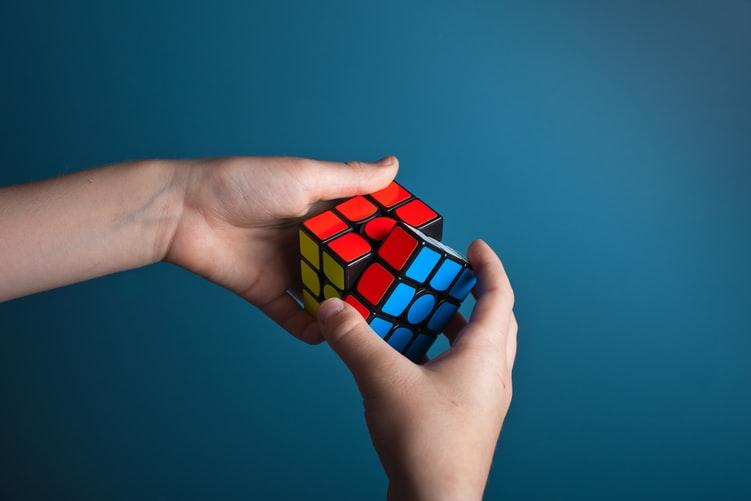 A problem statement helps to explain what the current situation is (the problem) and the desired situation (what it would look like once the problem is solved).
Tip: the statement should focus on the users needs!
Activity: Our problem statement (template)
The current situation (the problem)
The desired future (the problem is solved)
Your idea/solution
Who (is affected by the problem/the user)...........……………………………………………………..

Has the problem of (describe the current state/the problem)...................................................................................................................................

Our idea should deliver (describe what it would look like once the problem is solved)......................................................................................................................................
Tips! 
Remember to frame it around the people affected by the problem - they will be your users! 
Keep it simple - think who (is affected) , what (is the problem), where (is the problem), when (does the problem occur), why (is it important to solve this problem)!
Don’t worry you don’t need an idea yet!
Activity: Sharing your problem statements
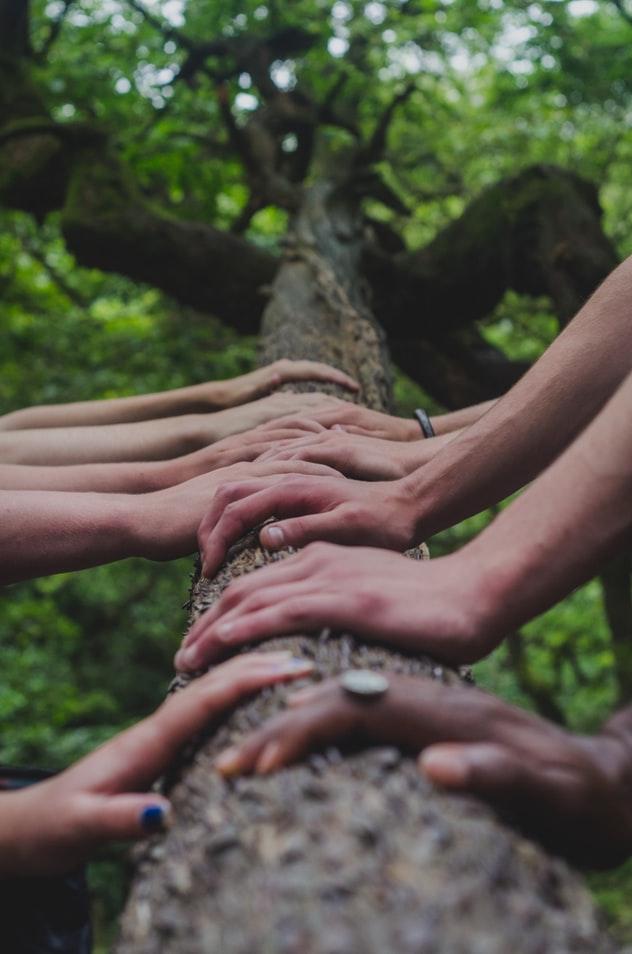 Listen to each others problem statements and then: 

share what you liked about them. 
If you think they could include anything else.
Task: Bring your problem statement to the next session
The next session will focus on coming up with ideas to solve these problems so your problem statements will help you do this.